John 5:10-16
September 26-27, 2015
Calvary Chapel of El Paso
A Sabbath Controversy
John 1:10
He was in the world, and the world was made by him, and the world knew him not.
John 1:11
He came unto his own, and his own received him not.
John 20:30
And many other signs truly did Jesus in the presence of his disciples, which are not written in this book:
John 20:31
But these are written, that ye might believe that Jesus is the Christ, the Son of God; and that believing ye might have life through his name.
John 5:1
After this there was a feast of the Jews; and Jesus went up to Jerusalem.
John 5:2
Now there is at Jerusalem by the sheep market a pool, which is called in the Hebrew tongue Bethesda, having five porches.
John 5:3
In these lay a great multitude of impotent folk, of blind, halt, withered, waiting for the moving of the water.
John 5:4
For an angel went down at a certain season into the pool, and troubled the water: whosoever then first after the troubling of the water stepped in was made whole of whatsoever disease he had.
John 5:5
And a certain man was there, which had an infirmity thirty and eight years.
John 5:6
When Jesus saw him lie, and knew that he had been now a long time in that case, he saith unto him, Wilt thou be made whole?
John 5:7
The impotent man answered him, Sir, I have no man, when the water is troubled, to put me into the pool: but while I am coming, another steppeth down before me.
John 5:8
Jesus saith unto him, Rise, take up thy bed, and walk.
John 5:9
And immediately the man was made whole, and took up his bed, and walked: and on the same day was the sabbath.
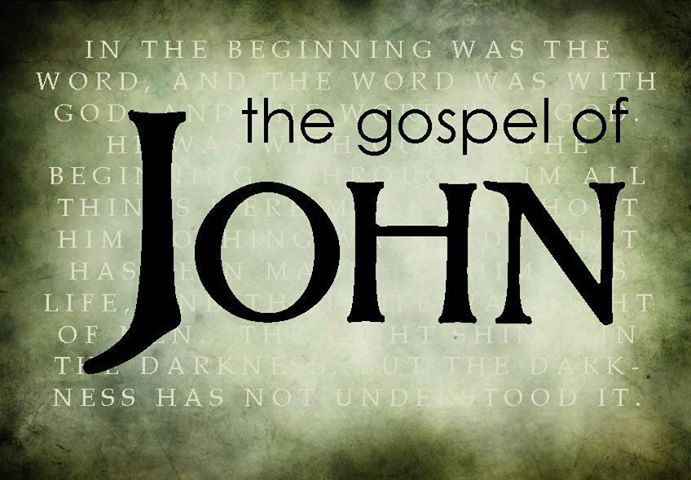 John 2:23
Now when he was in Jerusalem at the passover, in the feast day, many believed in his name, when they saw the miracles which he did.
John 2:24
But Jesus did not commit himself unto them, because he knew all men,
John 2:25
And needed not that any should testify of man: for he knew what was in man.
Luke 13:34
O Jerusalem, Jerusalem, which killest the prophets, and stonest them that are sent unto thee; how often would I have gathered thy children together, as a hen doth gather her brood under her wings, and ye would not!
Luke 13:35
Behold, your house is left unto you desolate: and verily I say unto you, Ye shall not see me, until the time come when ye shall say, Blessed is he that cometh in the name of the Lord.
John 14:6
Jesus saith unto him, I am the way, the truth, and the life: no man cometh unto the Father, but by me.
Romans 1:21
Because that, when they knew God, they glorified him not as God, neither were thankful; but became vain in their imaginations, and their foolish heart was darkened.
Romans 1:22
Professing themselves to be wise, they became fools,
Romans 1:24
Wherefore God also gave them up to uncleanness through the lusts of their own hearts, to dishonour their own bodies between themselves:
Romans 1:26
For this cause God gave them up unto vile affections: for even their women did change the natural use into that which is against nature:
Romans 1:28
And even as they did not like to retain God in their knowledge, God gave them over to a reprobate (literally and morally worthless) mind, to do those things which are not convenient;
Romans 1:32
Who knowing the judgment of God, that they which commit such things are worthy of death, not only do the same, but have pleasure in them that do them.
John 15:18
If the world hate you, ye know that it hated me before it hated you.
Matthew 16:15
He saith unto them, But whom say ye that I am?
Matthew 16:16
And Simon Peter answered and said, Thou art the Christ, the Son of the living God.
Matthew 16:17
And Jesus answered and said unto him, Blessed art thou, Simon Barjona: for flesh and blood hath not revealed it unto thee, but my Father which is in heaven.
Matthew 16:18
And I say also unto thee, That thou art Peter, and upon this rock I will build my church; and the gates of hell shall not prevail against it.
Some men only see a hopeless end; believers rejoice in an endless hope!
John 5:10
The Jews therefore said unto him that was cured, It is the sabbath day: it is not lawful for thee to carry thy bed.
John 5:11
He answered them, He that made me whole, the same said unto me, Take up thy bed, and walk.
John 5:12
Then asked they him, What man is that which said unto thee, Take up thy bed, and walk?
John 5:13
And he that was healed wist not who it was: for Jesus had conveyed himself away, a multitude being in that place.
John 5:14
Afterward Jesus findeth him in the temple, and said unto him, Behold, thou art made whole: sin no more, lest a worse thing come unto thee.
John 5:15
The man departed, and told the Jews that it was Jesus, which had made him whole.
John 5:16
And therefore did the Jews persecute Jesus, and sought to slay him, because he had done these things on the sabbath day.
Mark 2:23
And it came to pass, that he went through the corn fields on the sabbath day; and his disciples began, as they went, to pluck the ears of corn.
Mark 2:24
And the Pharisees said unto him, Behold, why do they on the sabbath day that which is not lawful?
Mark 2:25
And he said unto them, Have ye never read what David did, when he had need, and was an hungred, he, and they that were with him?
Mark 2:26
How he went into the house of God in the days of Abiathar the high priest, and did eat the shewbread, which is not lawful to eat but for the priests, and gave also to them which were with him?
Mark 2:27
And he said unto them, The sabbath was made for man, and not man for the sabbath:
Mark 2:28
Therefore the Son of man is Lord also of the sabbath.
Matthew 11:28
Come unto me, all ye that labour and are heavy laden, and I will give you rest.
Matthew 11:29
Take my yoke upon you, and learn of me; for I am meek and lowly in heart: and ye shall find rest unto your souls.
Matthew 11:30
For my yoke is easy, and my burden is light.
John 5:15
The man departed, and told the Jews that it was Jesus, which had made him whole.
John 5:16
And therefore did the Jews persecute Jesus, and sought to slay him, because he had done these things on the sabbath day.
Romans 6:8
Now if we be dead with Christ, we believe that we shall also live with him:
Romans 6:9
Knowing that Christ being raised from the dead dieth no more; death hath no more dominion over him.
Romans 6:10
For in that he died, he died unto sin once: but in that he liveth, he liveth unto God.
Romans 6:11
Likewise reckon ye also yourselves to be dead indeed unto sin, but alive unto God through Jesus Christ our Lord.
Romans 6:12
Let not sin therefore reign in your mortal body, that ye should obey it in the lusts thereof.
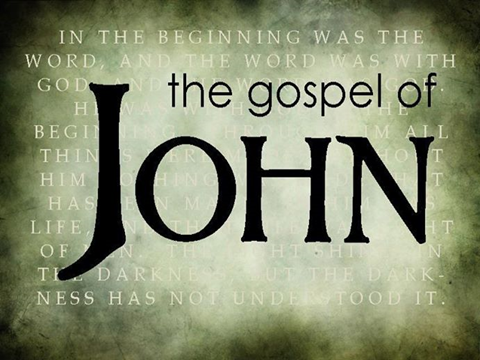